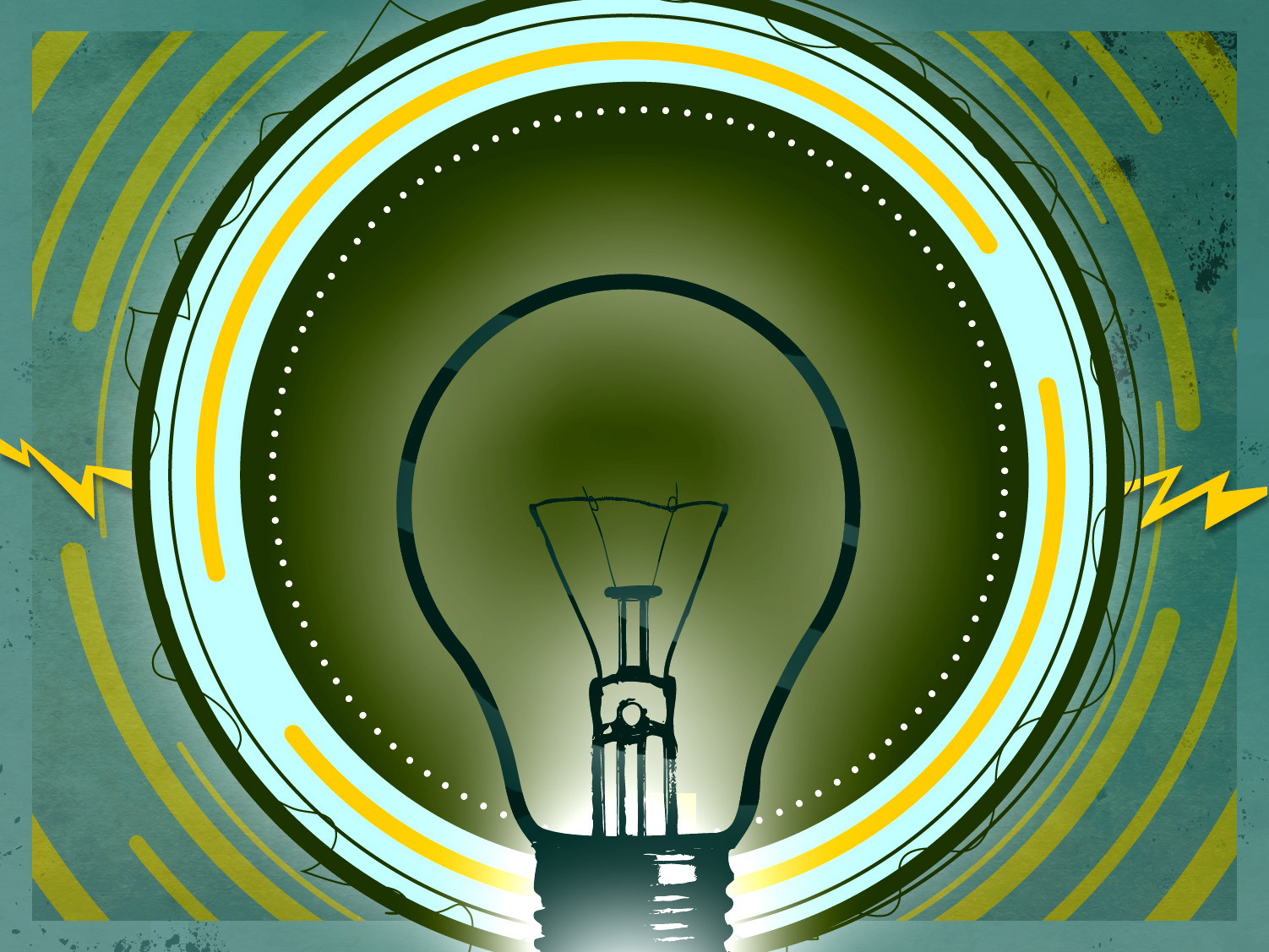 4 Spheres
of 
Your
Influence
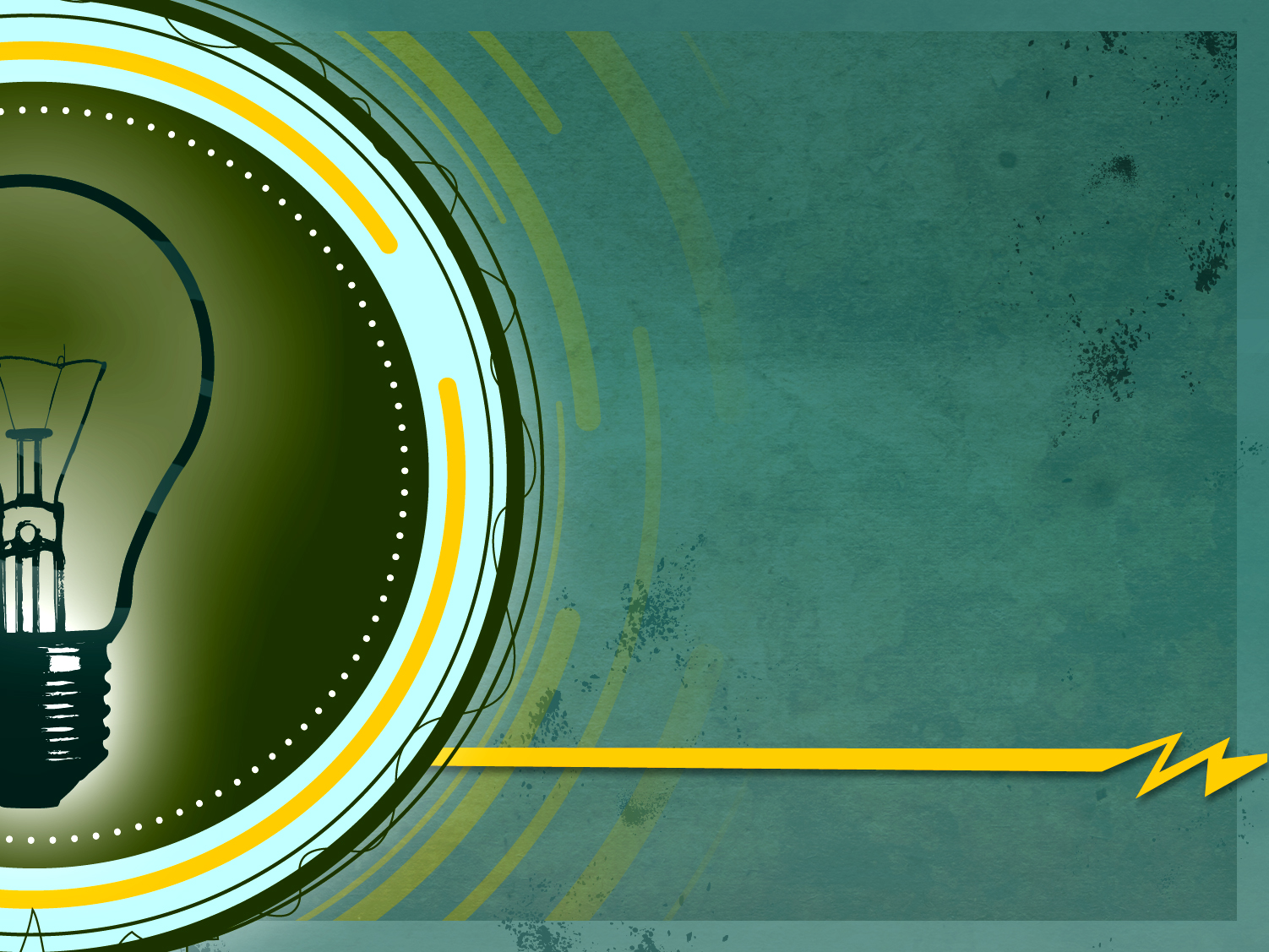 4 Spheres of 
Your Influence
I. Sphere 1: Visitors & 	Fringe Churchgoers
	A) James 2:1-13
	B) What kind of 	visitors do we want?
	C) What influences a 	visitor to return?
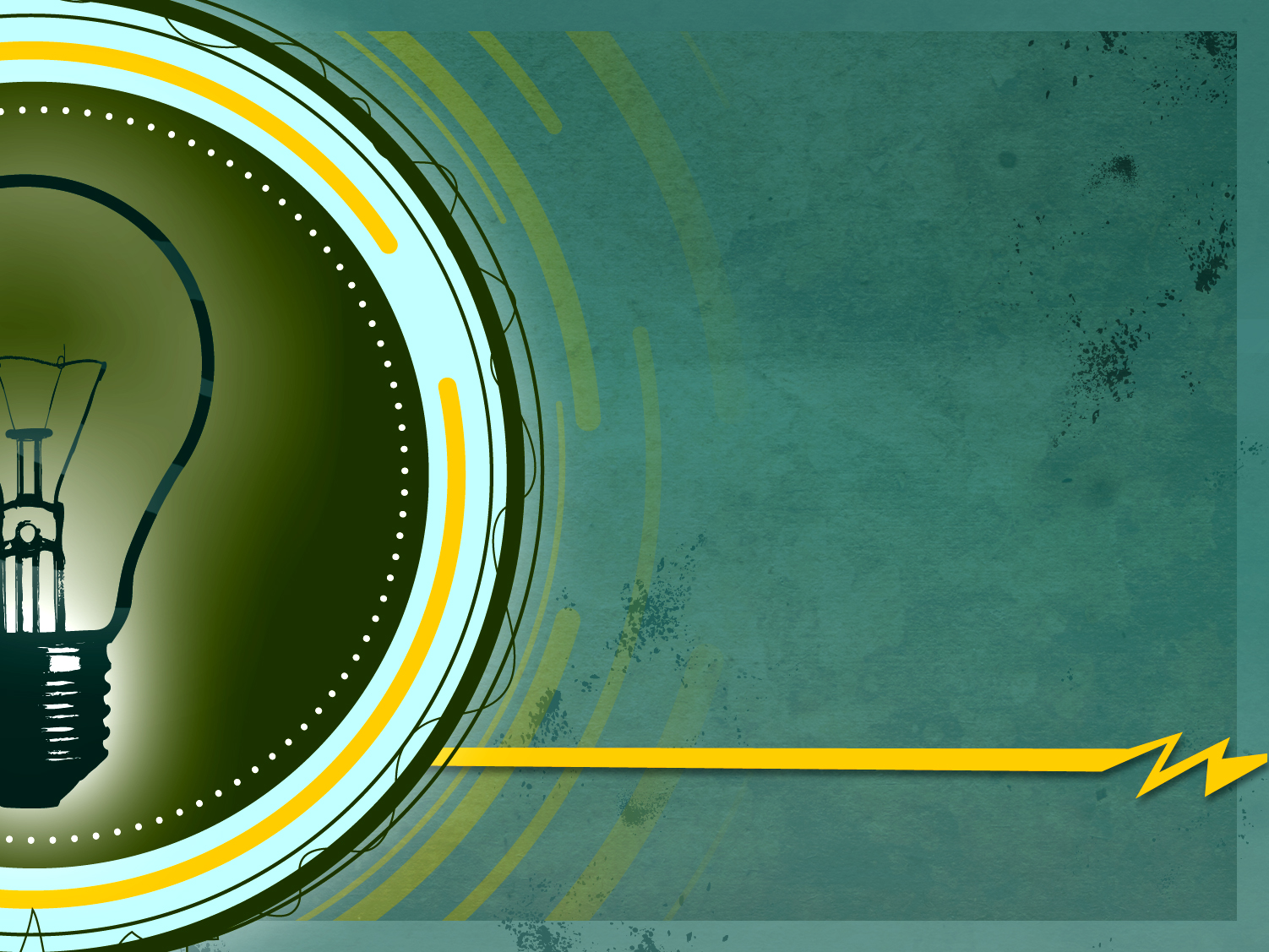 4 Spheres of 
Your Influence
I. Sphere 1: Visitors & 	Fringe Churchgoers
	D) What visitors want 		to know…
		1. Acceptance
		2. Friendship 
		3. Value
		4. Benefit
		5. Expectations
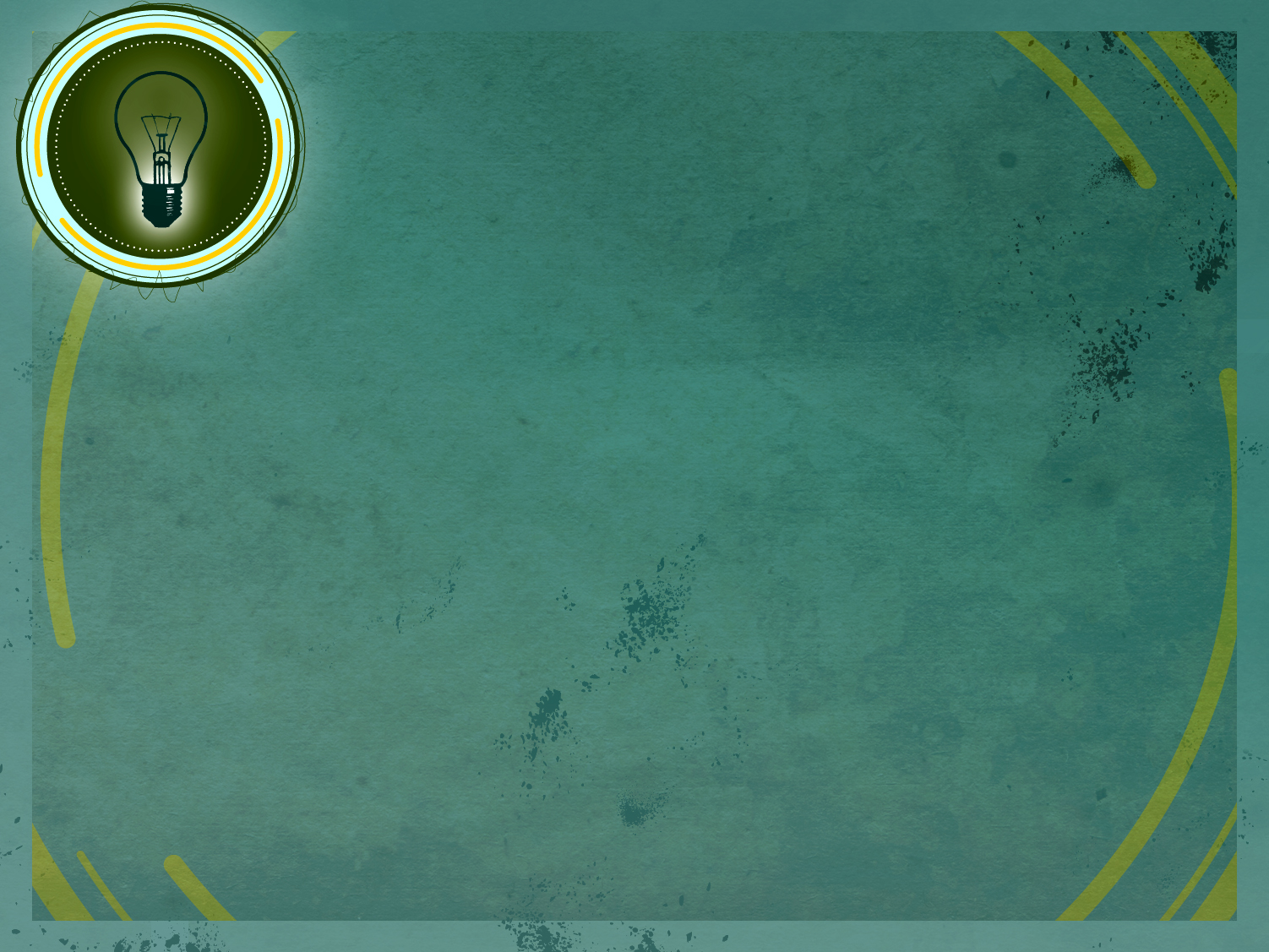 4 Spheres of 
Your Influence
II. Sphere 2: Geographically & 								Relationally Near
	A) People that live or work near you &			have some relationship with you.
	B) Maybe visited here at some time.
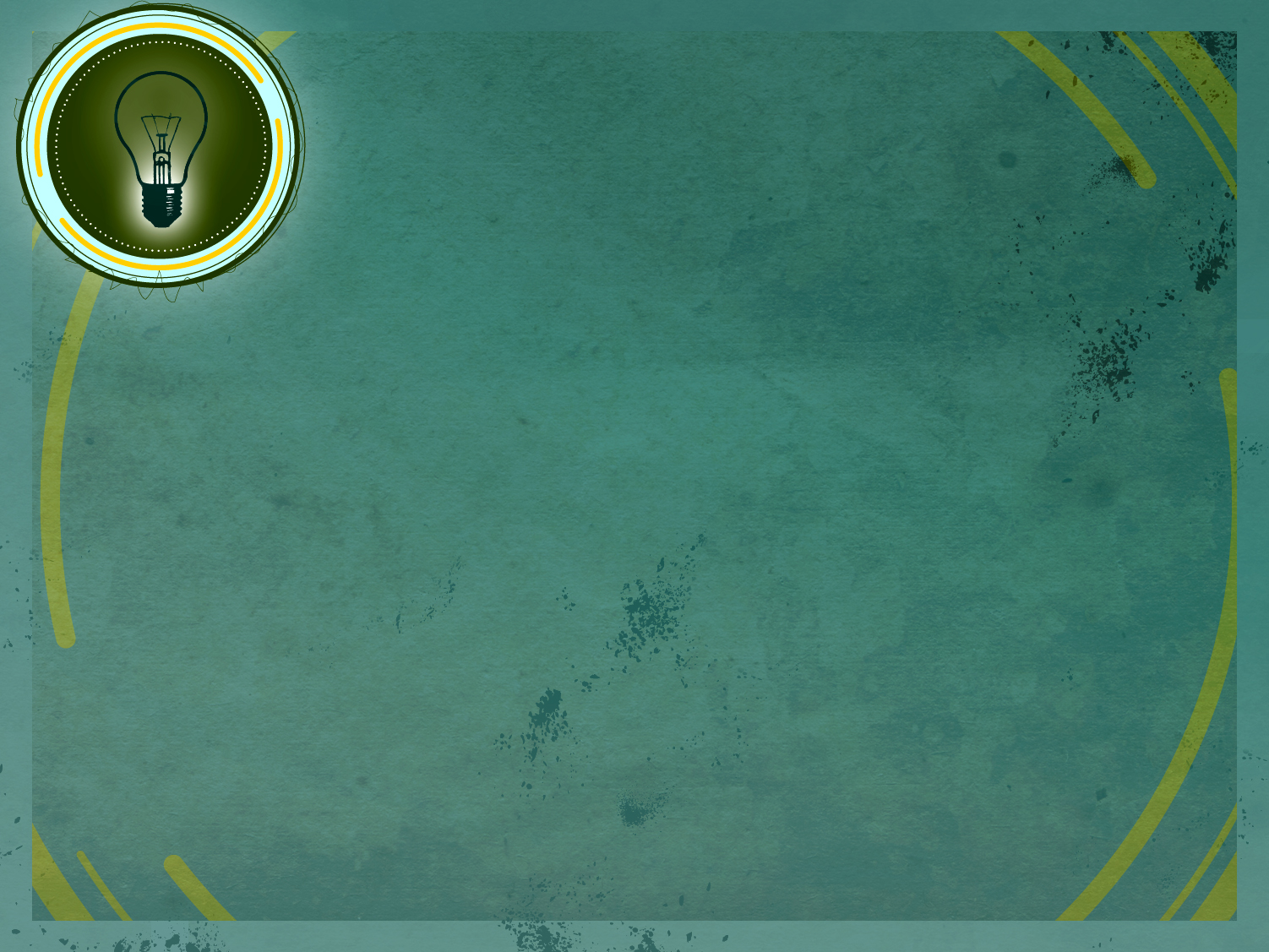 4 Spheres of 
Your Influence
II. Sphere 2: Geographically & 								Relationally Near
	C) What can you do to cultivate relation.
		1. Be soul-conscious (John 4:3-5). 
		2. Be enthusiastic (Rom. 2:11).
		3. Be natural. 
		4. Be specific.
		5. Be hospitable (Rom. 12:13).
		6. Be persistent.
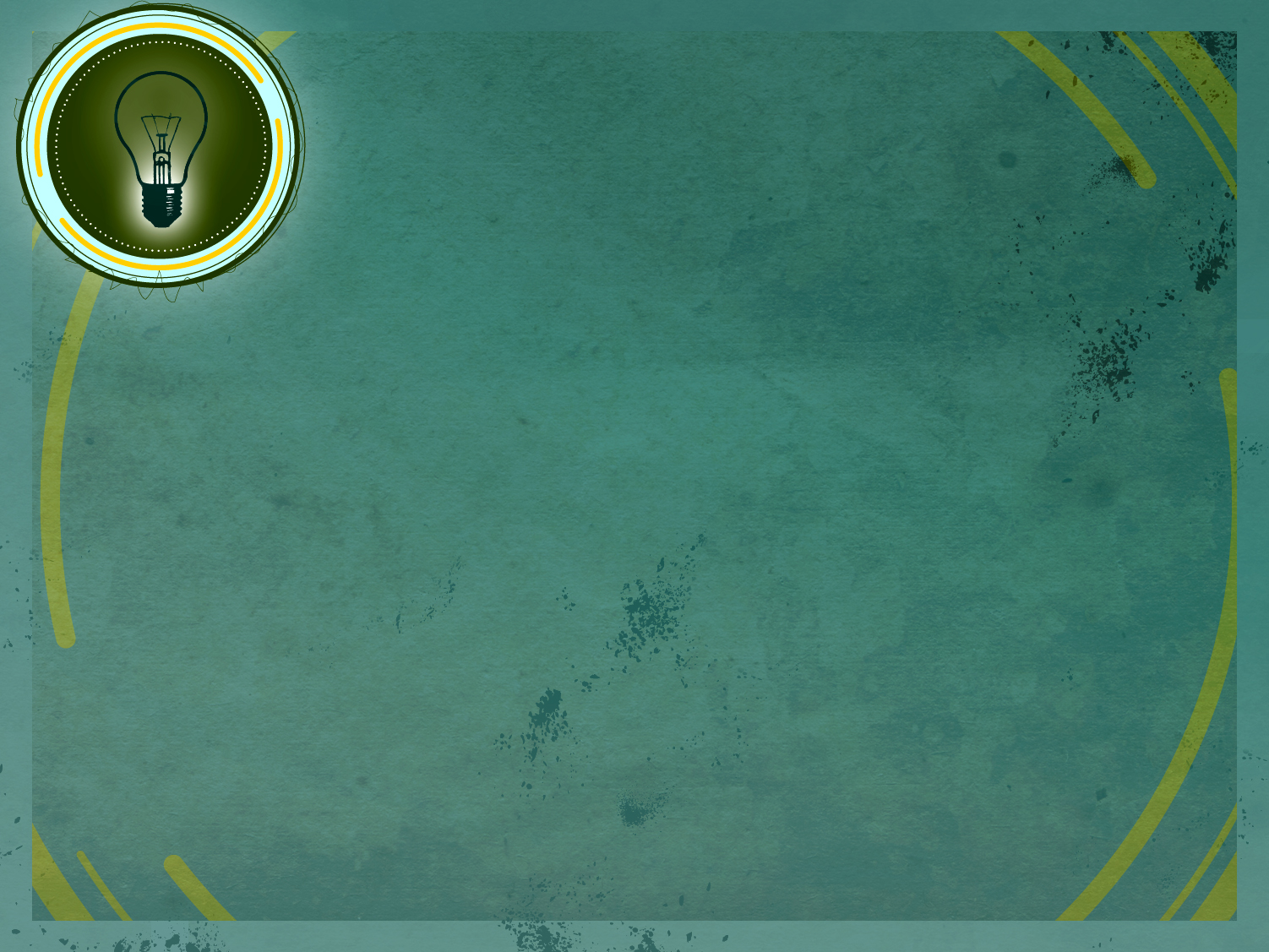 4 Spheres of 
Your Influence
III. Sphere 3: Geographically Near, 							Relationally Distant
	A) John 4 -Jesus and the Woman at a well
	B) These are people that live near you, 			which you are not likely to meet daily.
	C) The people in “that neighborhood” 			across the tracks (John 1:43-46)
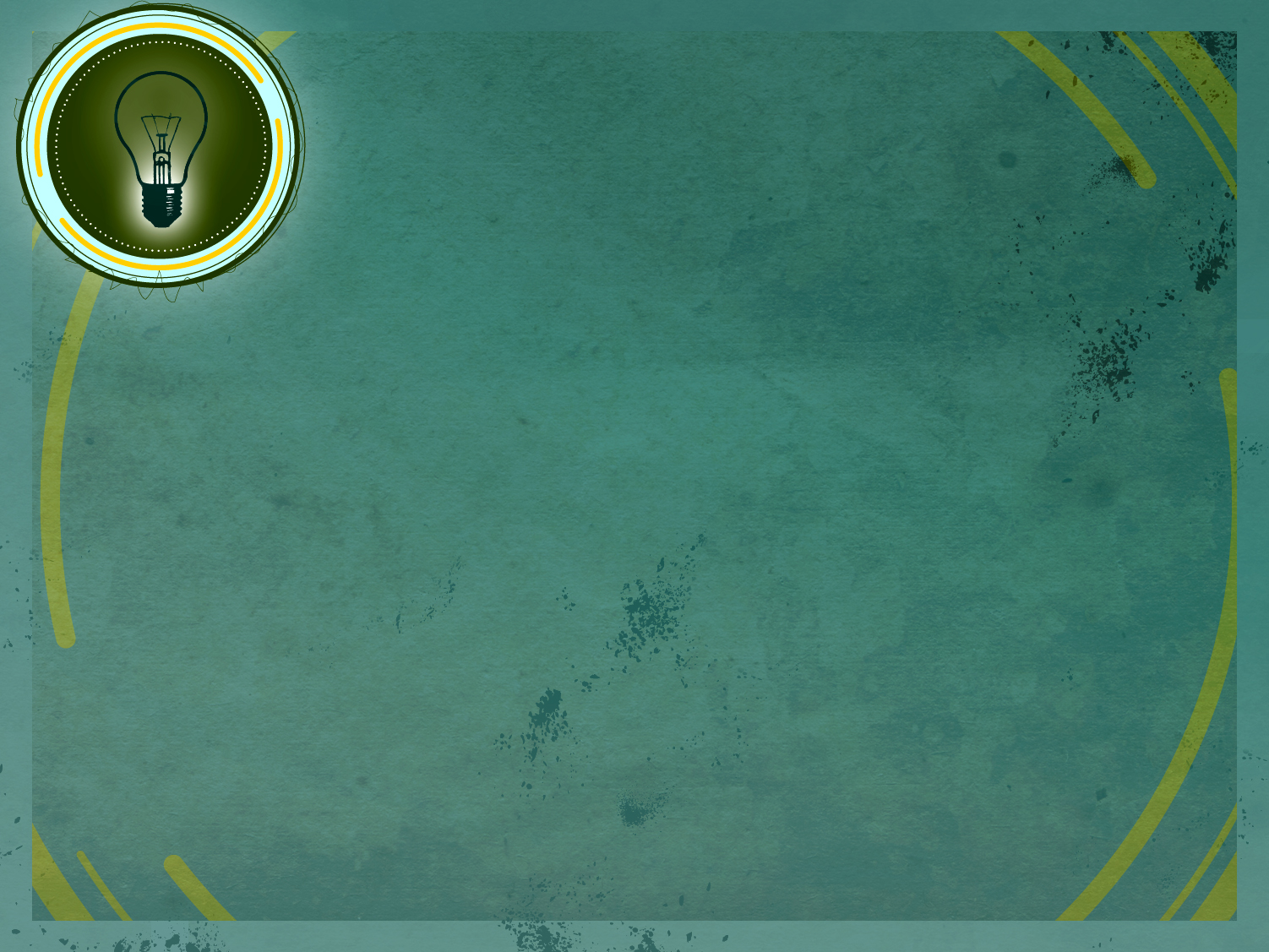 4 Spheres of 
Your Influence
III. Sphere 3: Geographically Near, 							Relationally Distant
	D) How do we influence such people?
		1. Pray about it! 
		2. Live it (Phil. 1:27; Col. 4:5)
		3. Get ready to answer (Col. 4:6)
		4. Affirm gratitude (1 Th. 5:18)
		5. Admit sin (1 John 1:10)
		6. Illustrate peace (Phil. 4:4-7)
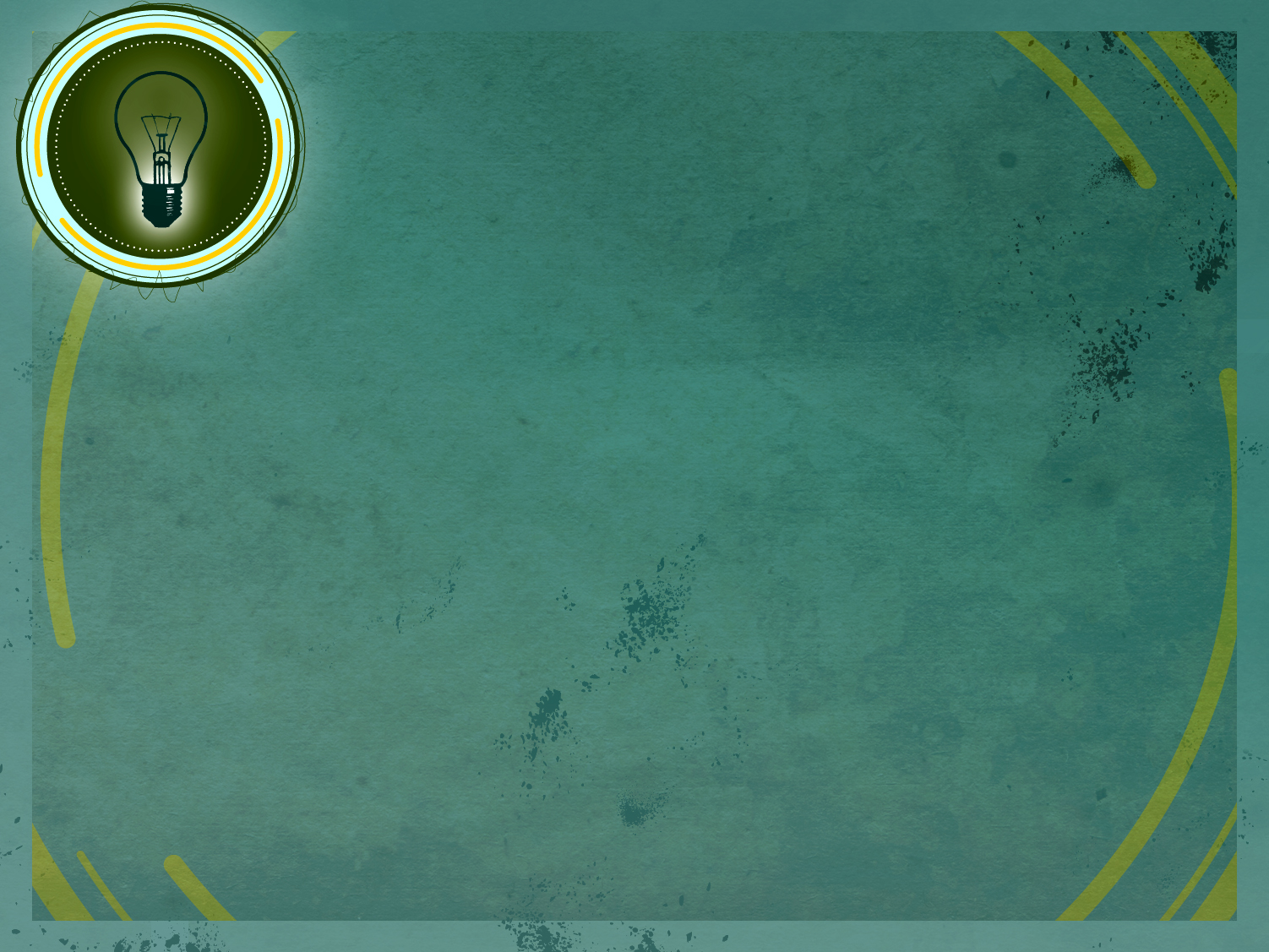 4 Spheres of 
Your Influence
IV. Sphere 4: Geographically & Relationally 							    Distant
	A) Acts 8:26-40 -Philip and the Eunuch
	B) These are souls who live overseas
	C) They are people we’ve never seen and 		whom we don’t know. Why bother?
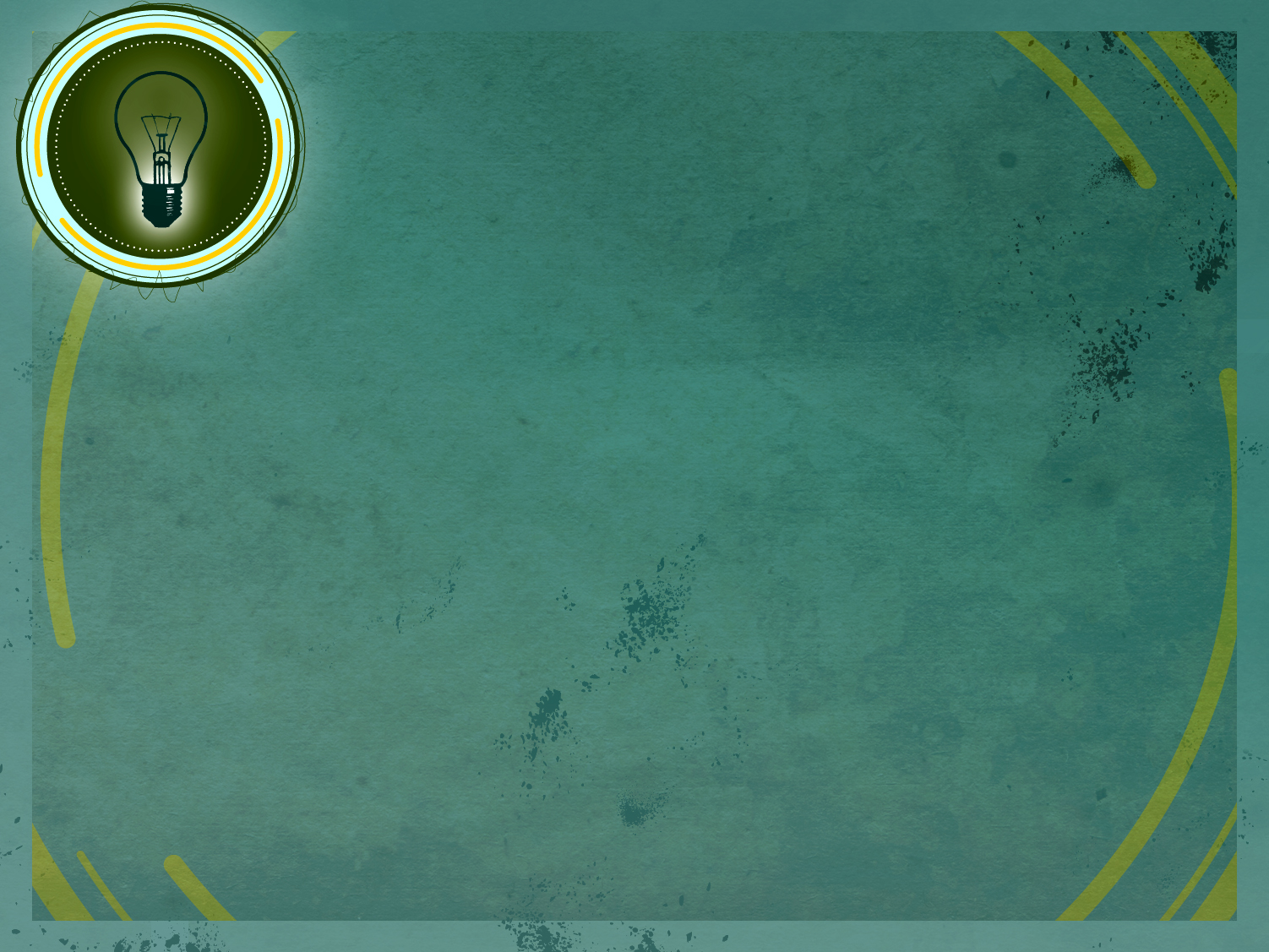 4 Spheres of 
Your Influence
IV. Sphere 4: Geographically & Relationally 							    Distant
	D) What can you do?
		1. Pray (Col. 4:2-4; 12-13). 
		2. Share (Phil. 4:10-19). 
		3. Train and Send
		4. Train and Go
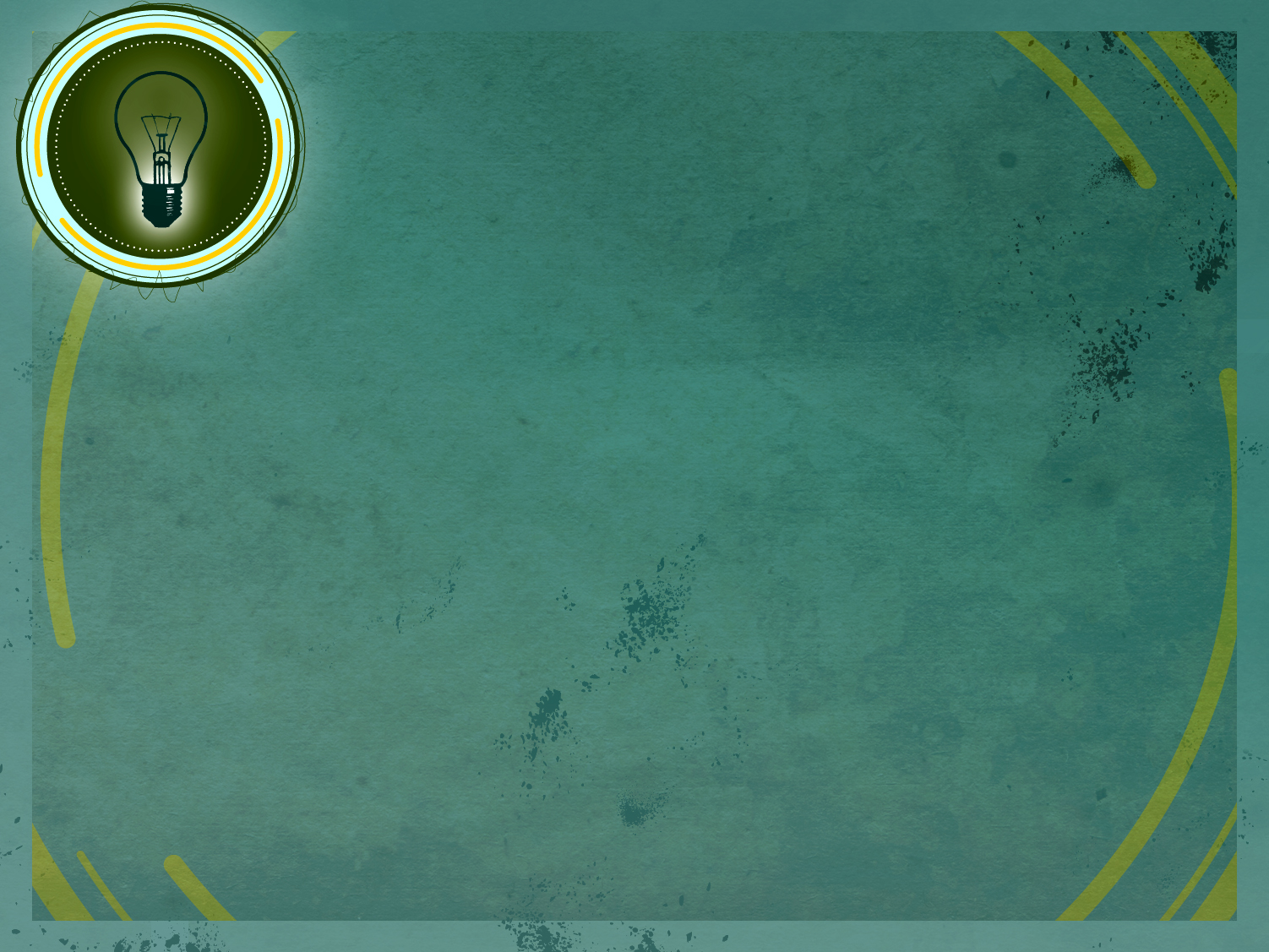 4 Spheres of 
Your Influence
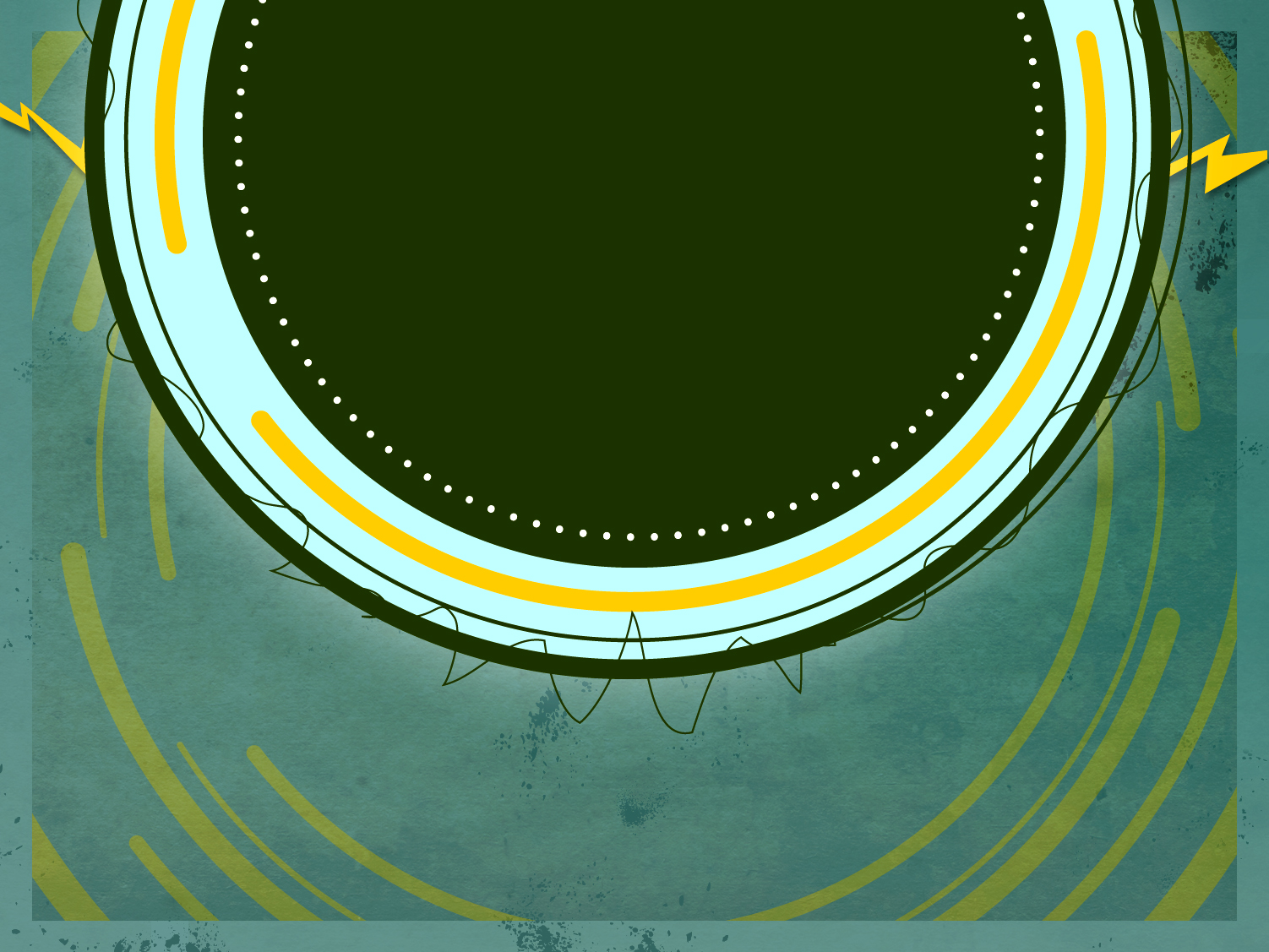 4 Spheres of 
Your Influence